Filmaren albuma
Irudiak (L’album du film Daniel Pennac)
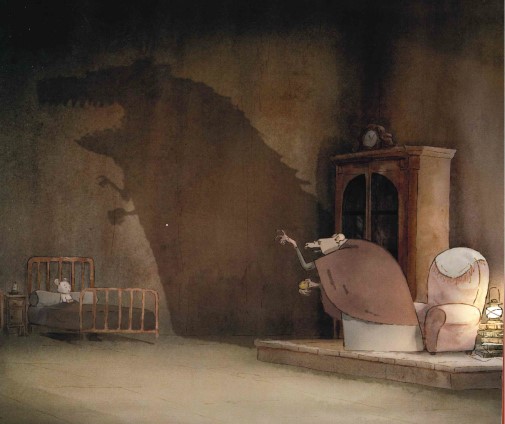 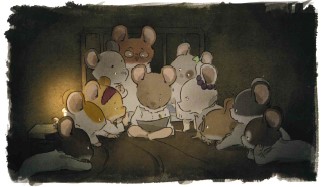 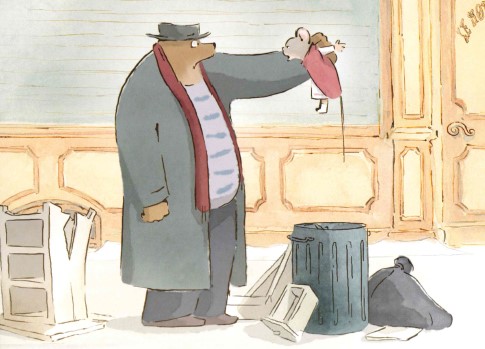 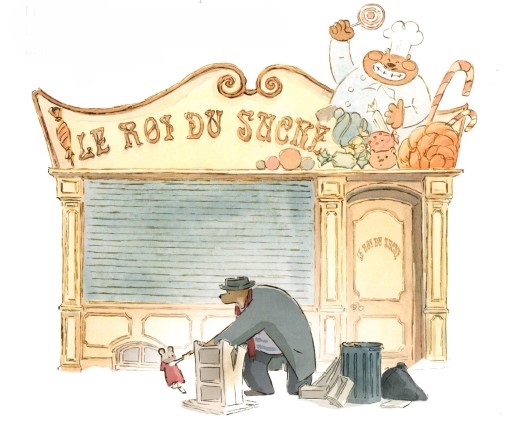 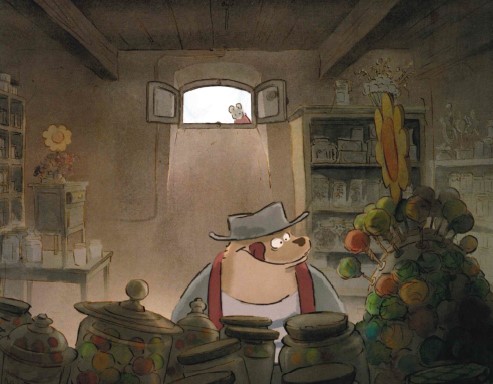 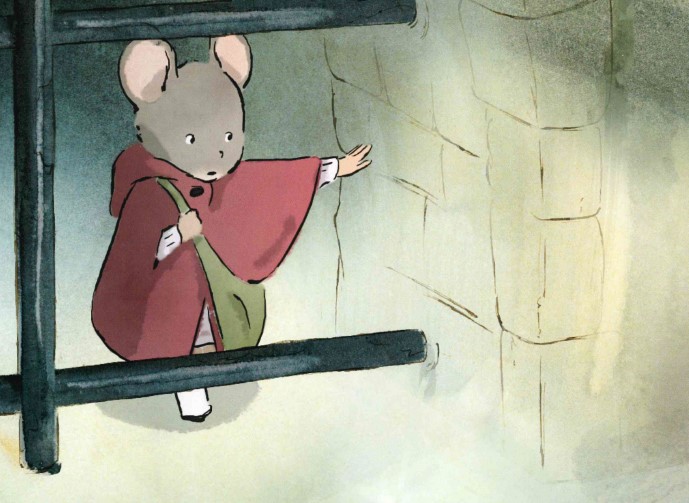 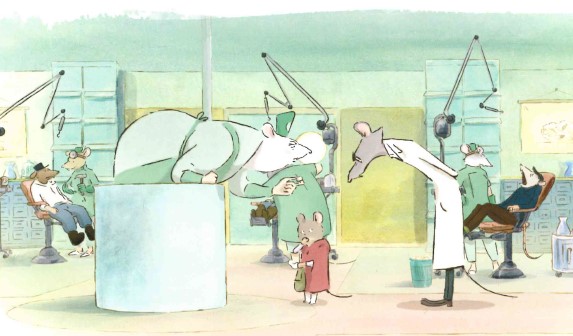 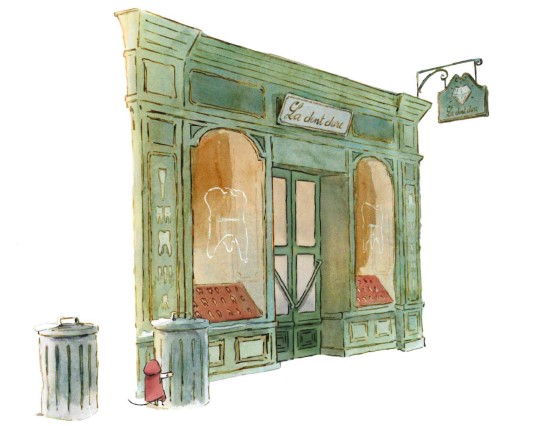 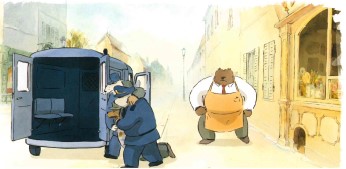 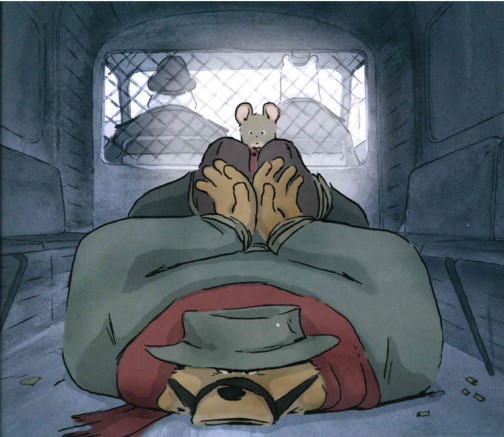 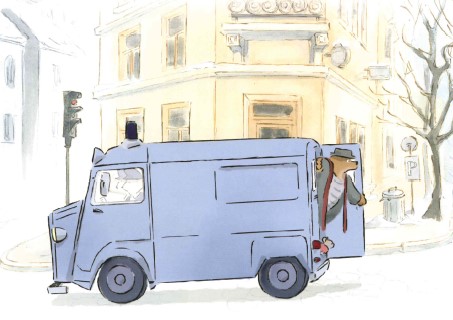 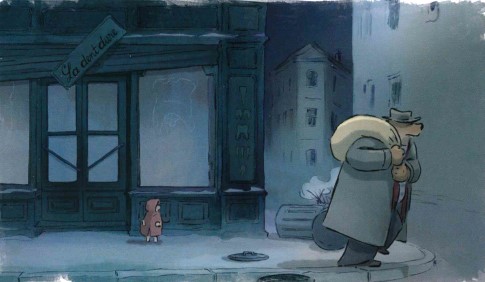 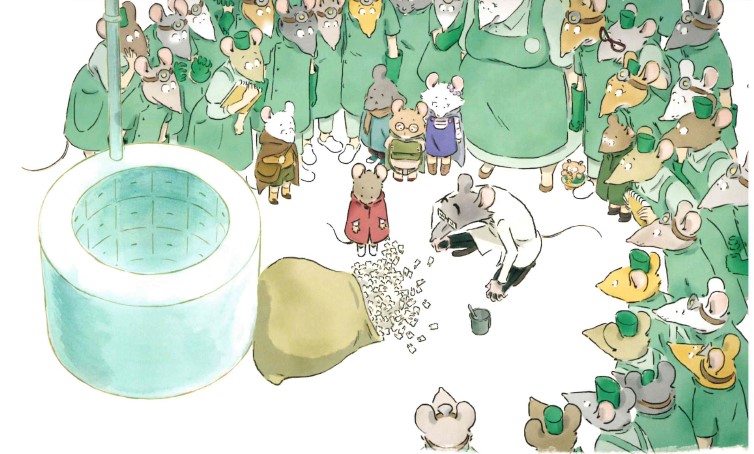 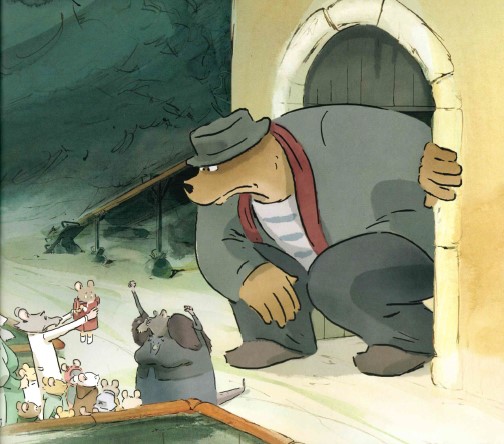 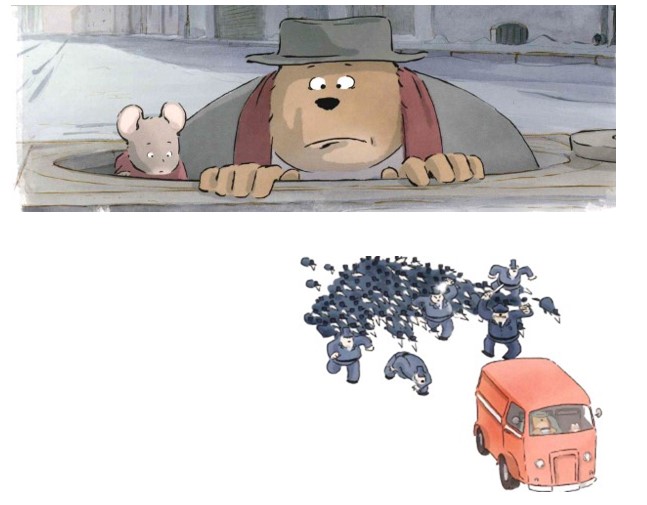 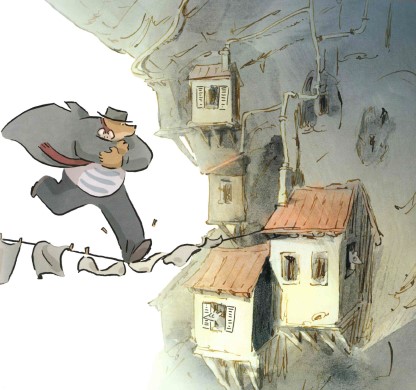 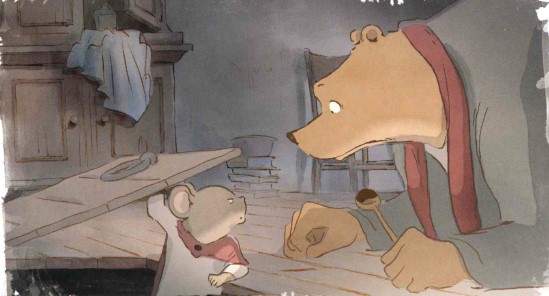 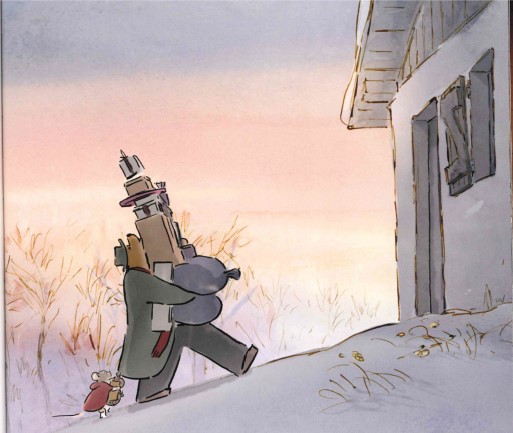 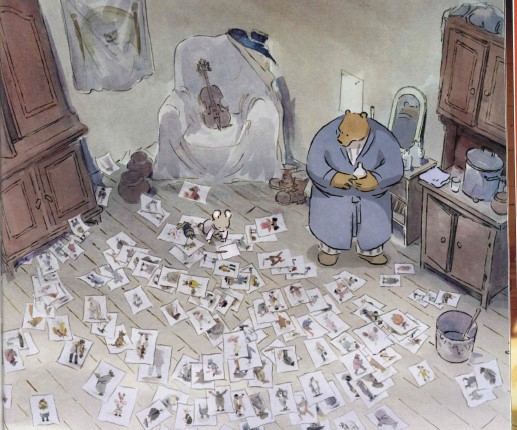 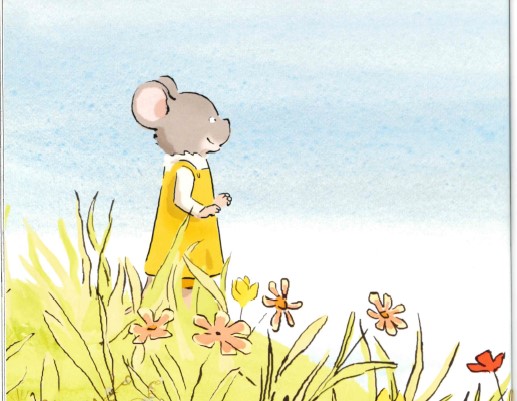 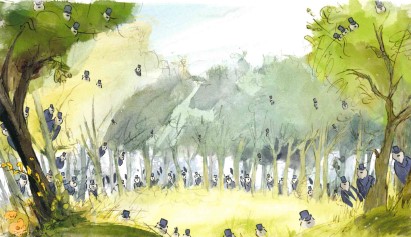 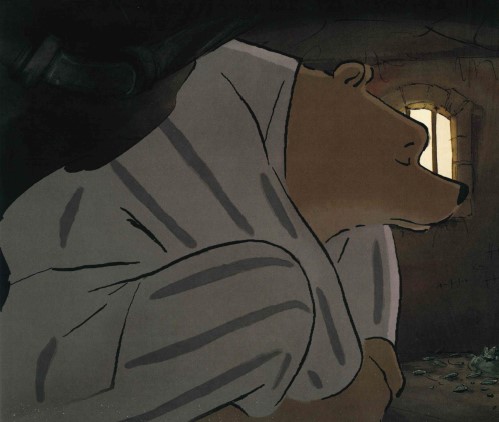 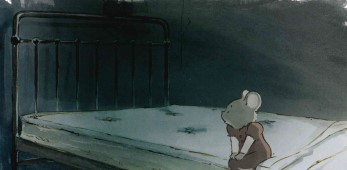 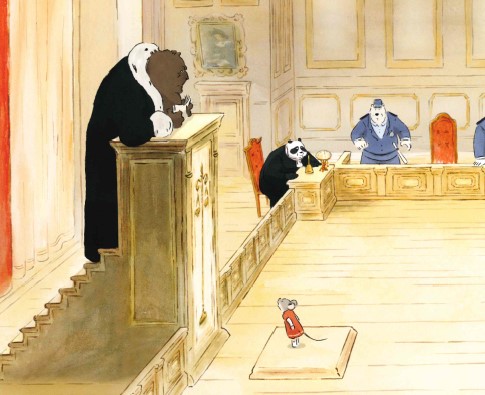 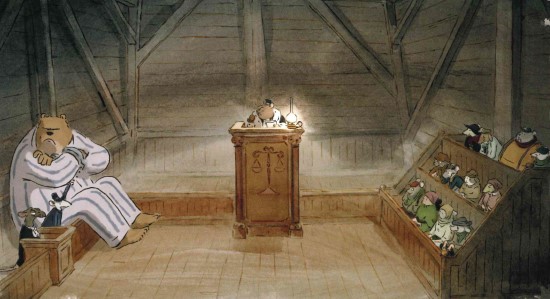 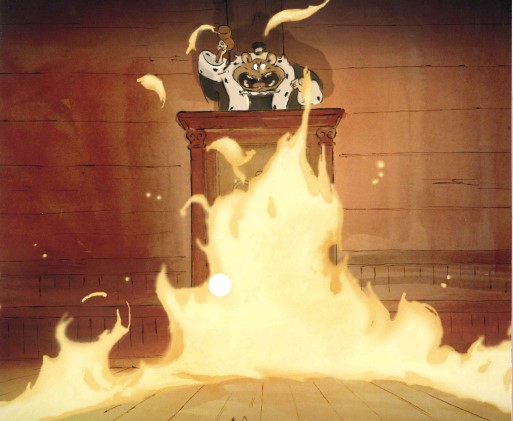 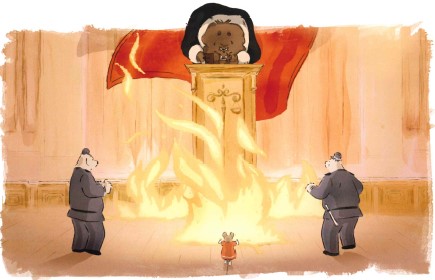 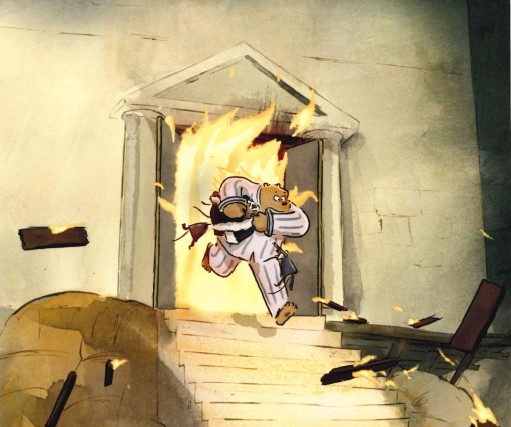 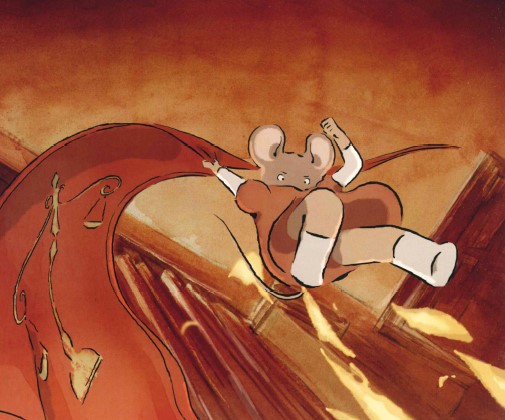 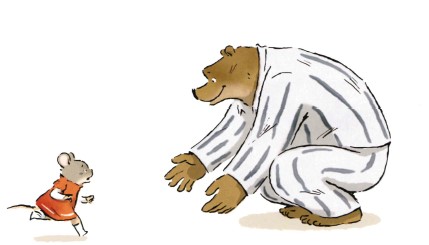 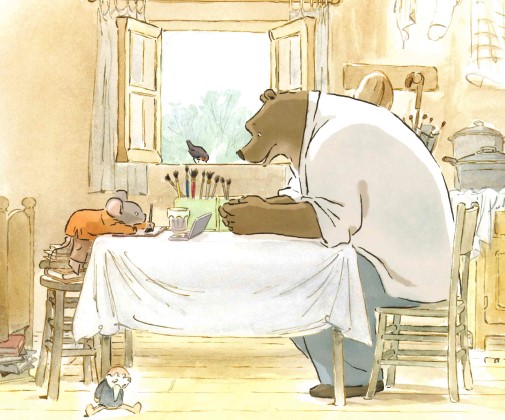